Geometry
Agenda
	1.  ENTRANCE
	2.  Go over Practice
	3.  Quiz Ch 6
	4.  6-4 Special Parallelograms
	5.  Practice Assignment
	6.  EXIT
PracticeWB 6-2 # 1-6, 13-18WB 6-3 # 7, 8, 10, 13-20
Quiz Ch 6


Discuss student conclusions about special parallelograms
Discuss handout
Chapter 6
6-4 Special Parallelograms
Example #1
Find the angle measures for this rhombus.
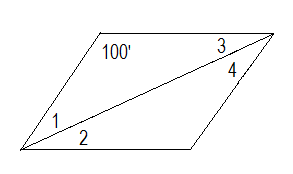 Example #2
Find the angle measures for this rhombus.
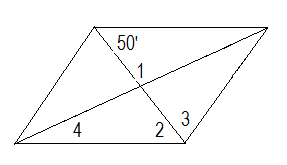 Example #3
Find the angle measures for this rhombus.
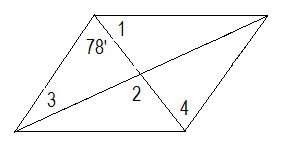 Example #4
Find the length of each diagonal of this rectangle.
	AC = 8x + 2
	BD = 5x + 11
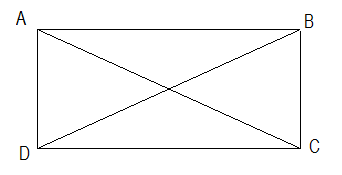 Practice
WB 6-4 # 1-6, 12, 13, 17, 18



EXIT